FIREWORKS OF FOOD
1
The Healthy
Eating Pyramid
2
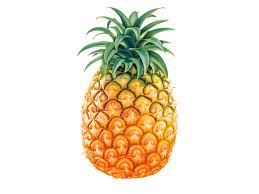 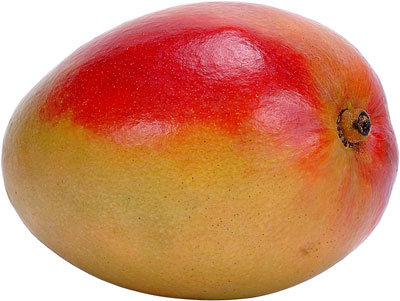 Questions:
What is your favourite food?
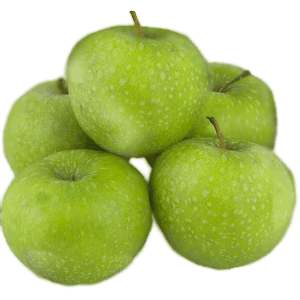 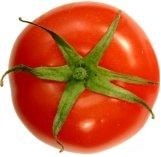 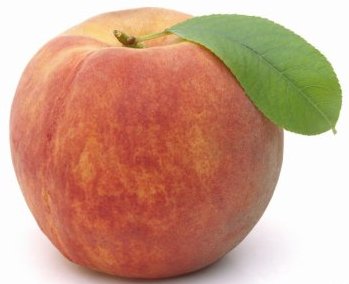 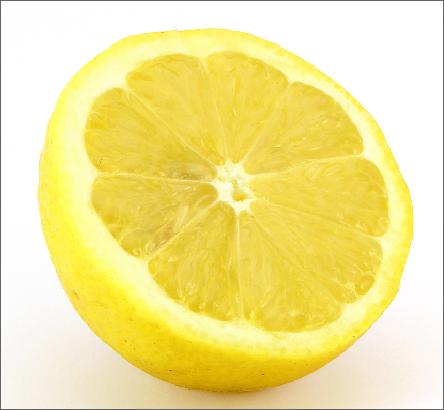 3
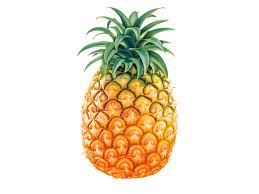 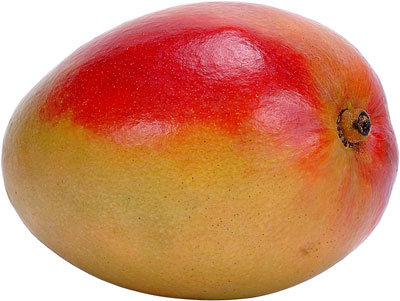 Questions:
What is your favourite food?
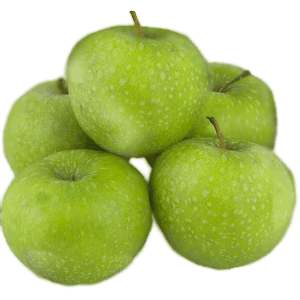 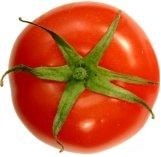 2. Do you like to have pineapples and apples for breakfast?
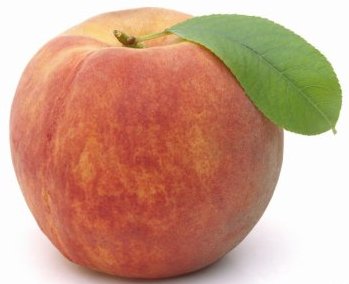 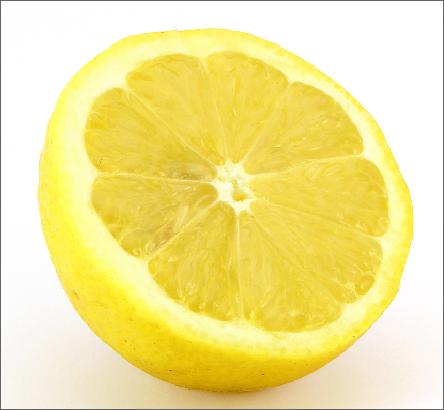 4
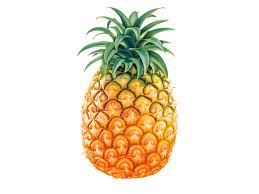 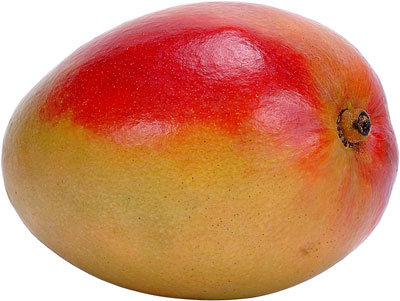 Questions:
What is your favourite food?
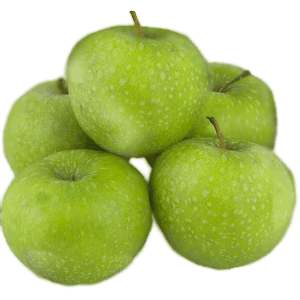 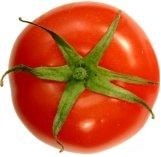 2. Do you like to have pineapples and apples for breakfast?
3. Do you like bananas or lemons?
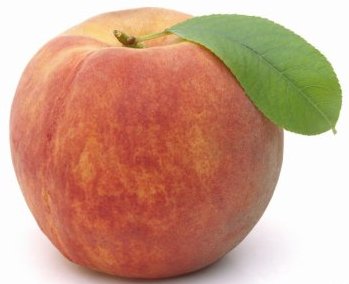 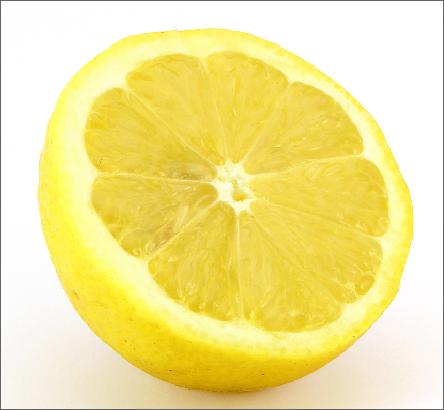 5
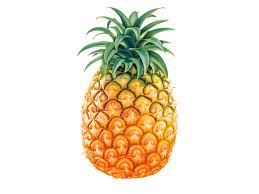 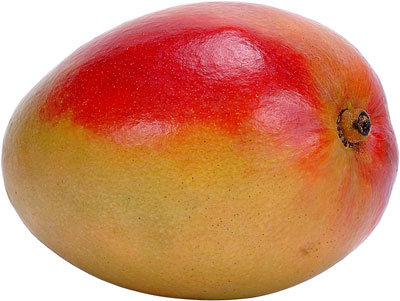 Questions:
What is your favourite food?
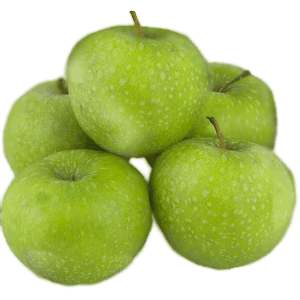 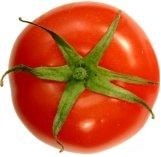 2. Do you like to have pineapples and apples for breakfast?
3. Do you like bananas or lemons?
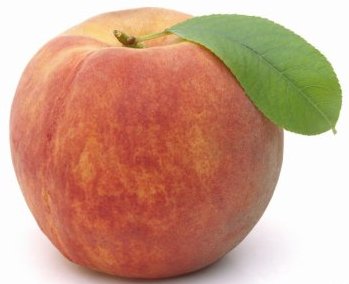 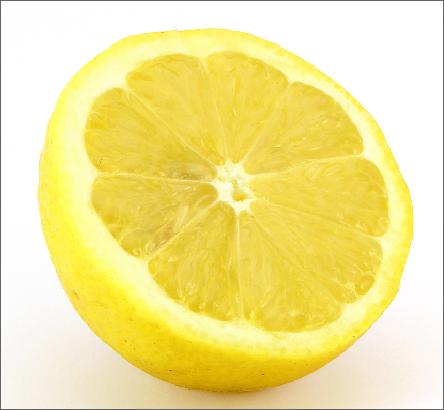 4. What do you usually have for      breakfast?
6
Listening:
It’s my Birthday!
In … , we have a party to celebrate our birthdays.
       a) Britain     b) China     c) Russia
2. Everyone brings a … gift.
     a) small     b) medium     c) large
3. My mum always makes me a birthday … .
    a) fish     b) cake     c) ice-cream
4. We decorate the house with … .
     a) red paper     b) biscuits     c) balloons
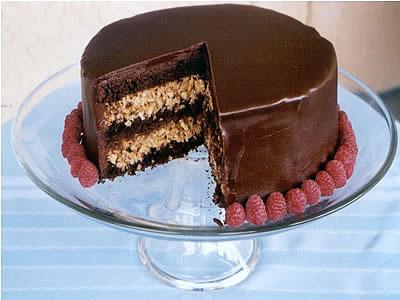 7
Reading:
Meals and Mealtimes in England
	Breakfast.  A typical English breakfast consists of 1) ……………… bowl of cereal, a slice of toast, orange juice and a cup of coffee. A 2) ………………. of children have a bowl of cereal.

	Lunch.  Most children at school and people at work have a packed lunch. 3) …………….. consists of a sandwich, a packet of crisps, fruit and a drink.

	Dinner. A typical English meal for dinner is meat with vegetables. Vegetables like potatoes, carrots, peas, cabbages 4) ……………. onions are very popular 5) ……………… England.

   A some     B a             C an
   A much     B many     C lot
   A It            B These     C Those
   A and        B or           C but
   A at           B on           C in
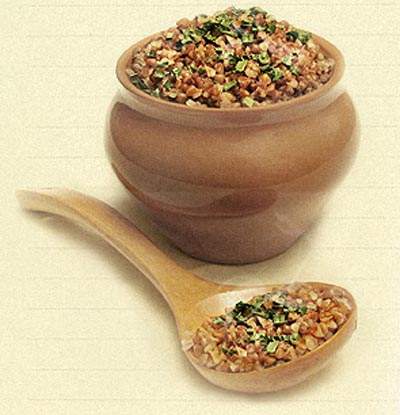 8
Reading:
KEYS: 1 B, 2 C, 3 A, 4 A, 5 C
Meals and Mealtimes in England
	Breakfast.  A typical English breakfast consists of 1) ……………… bowl of cereal, a slice of toast, orange juice and a cup of coffee. A 2) ………………. of children have a bowl of cereal.

	Lunch.  Most children at school and people at work have a packed lunch. 3) …………….. consists of a sandwich, a packet of crisps, fruit and a drink.

	Dinner. A typical English meal for dinner is meat with vegetables. Vegetables like potatoes, carrots, peas, cabbages 4) ……………. onions are very popular 5) ……………… England.

   A some     B a             C an
   A much     B many     C lot
   A It            B These     C those
   A and        B or           C but
   A at           B on           C in
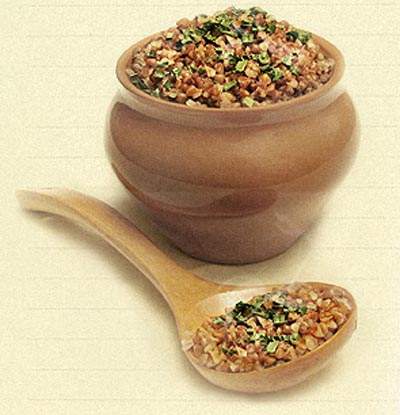 9
Speaking:
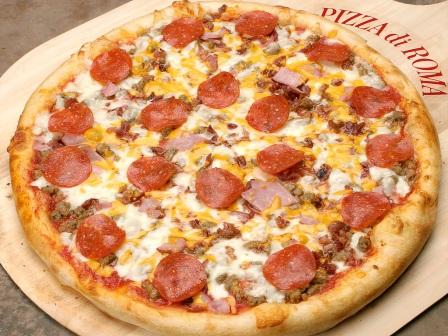 Pizza
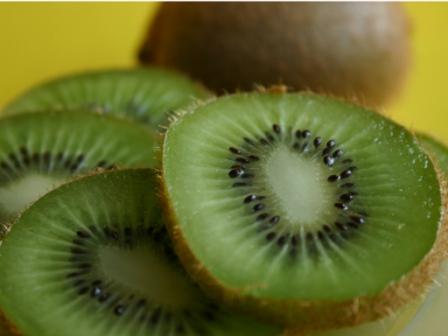 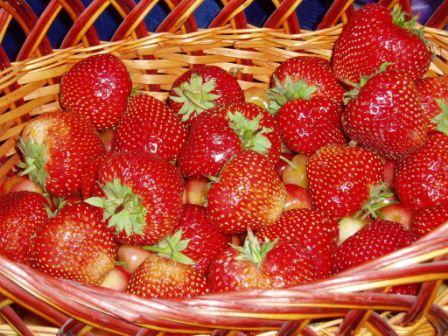 tomato
strawberries
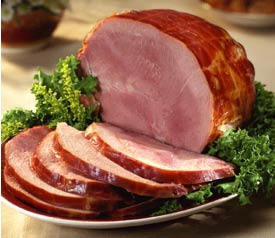 pepper
sausages
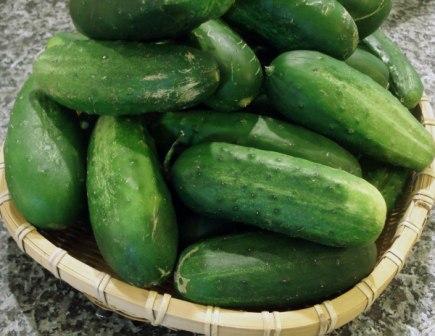 cucumber
corn
ham
cheese
onion
kiwi
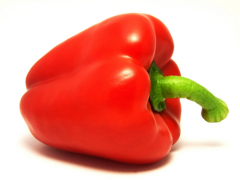 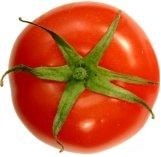 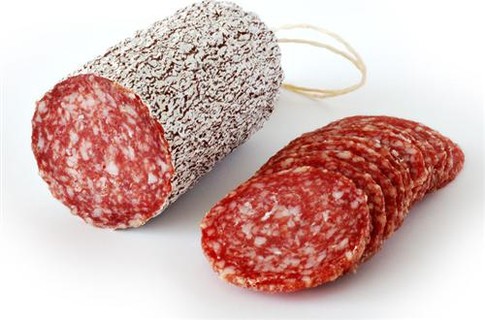 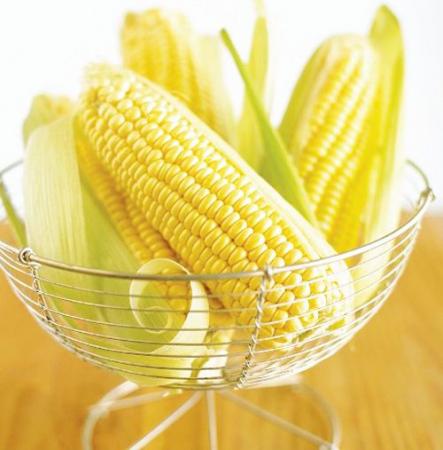 10
Writing:
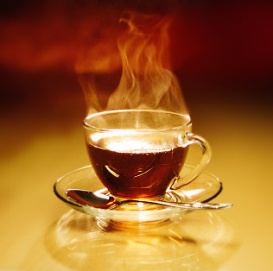 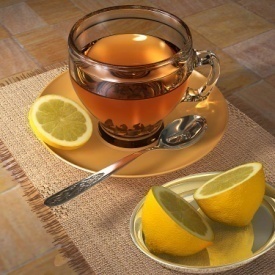 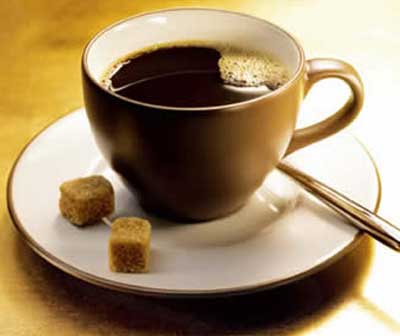 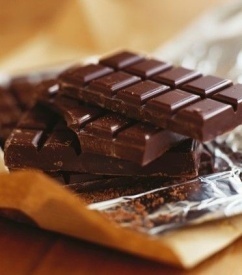 Countable & Uncountable Nouns:
a
an
some
bread
eggs
peppers
cake
milk
sugar
biscuit
water
tea
pumpkin
cheeseburger
orange
cheese
coffee
apple
lemon
rice
orange juice
turkey
tomatoes
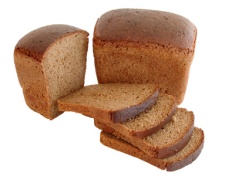 11
Pineapple
Meat
Cabbage
Milk
Burger
Pasta
Rice
Chicken
Pies
Butter
Crossword:
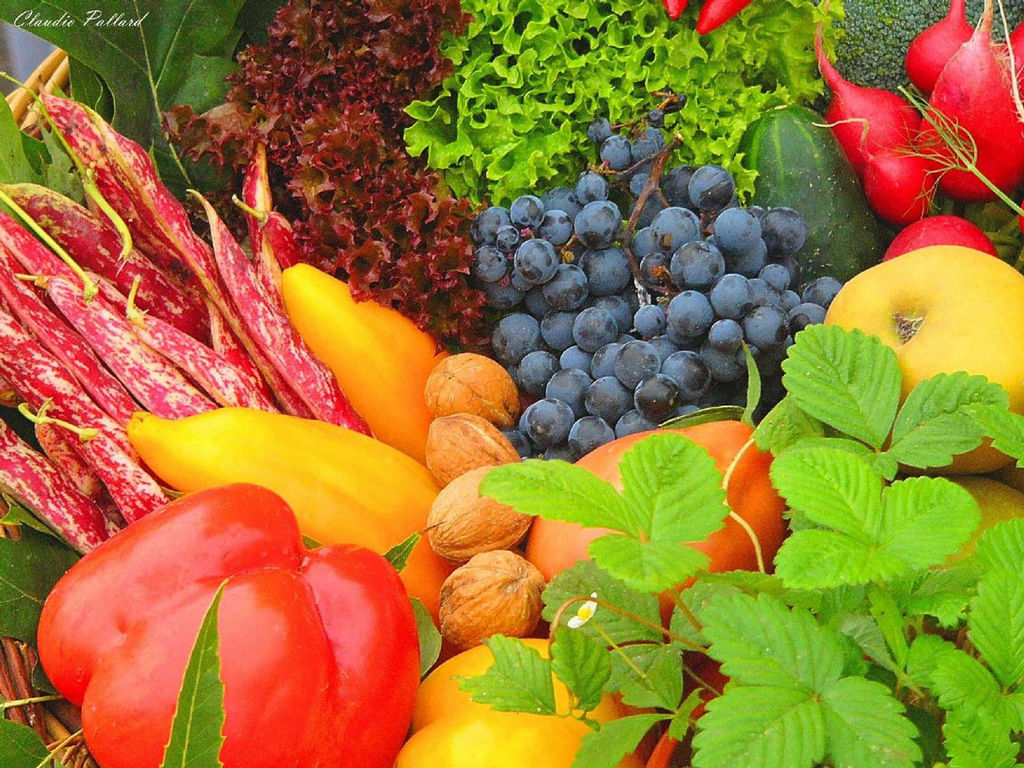 12
13
Riddles:
14
Riddles:
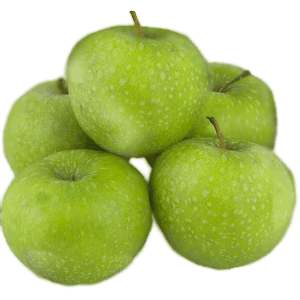 15
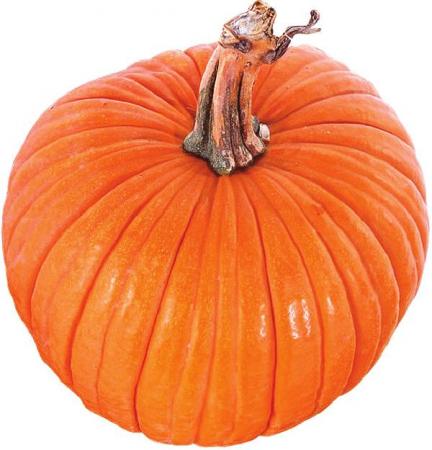 Riddles:
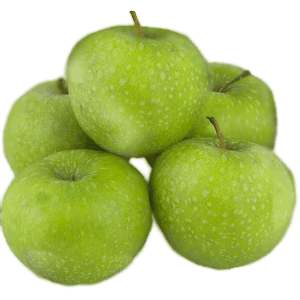 16
Homework:
Project: a recipe of cake or salad.
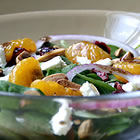 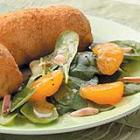 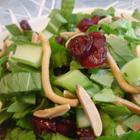 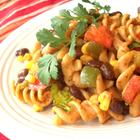 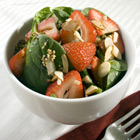 17
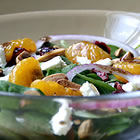 Beautiful Salad


Ingredients:

8 cups baby spinach leaves
1/2 medium red onion, sliced and separated into rings
1 (11 ounce) can mandarin oranges, drained
1 1/2 cups sweetened dried cranberries
1 cup honey-roasted sliced almonds
1 cup crumbled feta cheese
1 cup balsamic vinaigrette salad dressing, or to taste
Directions
Place servings of spinach onto salad plates. Top with red onion, mandarin oranges, 
cranberries, sliced almonds and feta cheese in that order. Drizzle dressing over each salad.
18
A recipe of chocolate cake
You need …
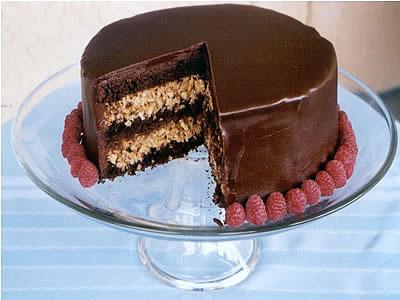 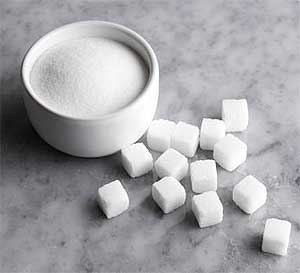 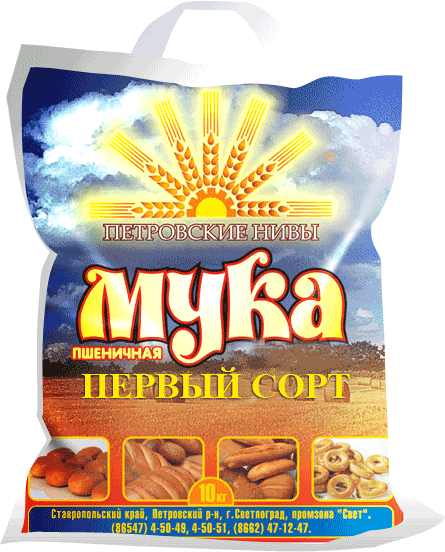 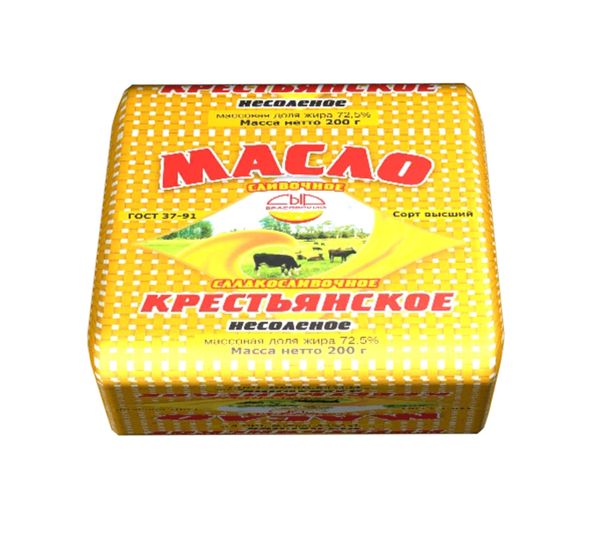 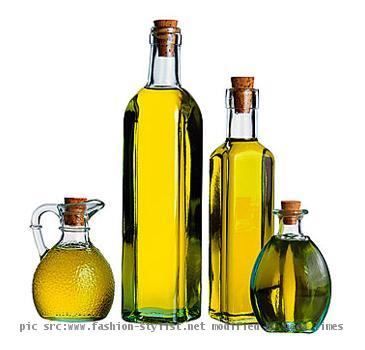 19
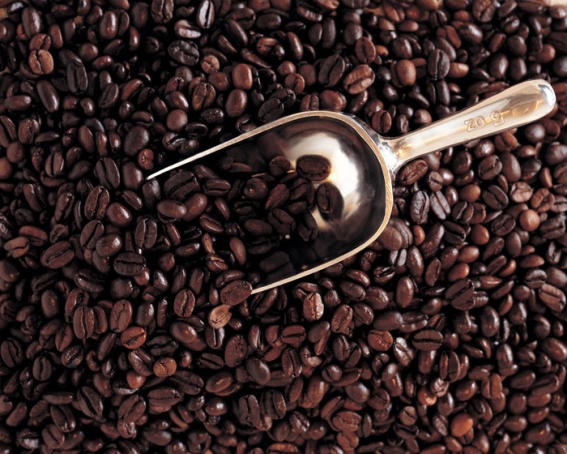 Now I can …
talk and write 
talk about and order food / drinks
write a birthday party plan
make suggestions about food for a party 
write a magazine entry about how we celebrate birthdays in my country
talk and write about kitchen safety
… in English
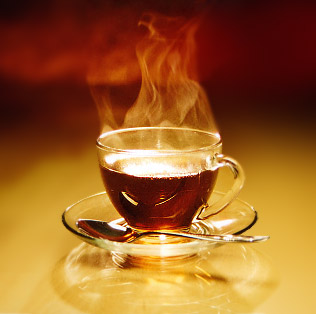 20